SEL0382 - Controle Robusto Observador de Estado
José Nuno Almeida Dias Bueno
7117308
Observador (estimador) de estado
Na prática, as variáveis de estado podem não estar disponíveis para a realimentação de estado.

Portanto, é necessário estimar essas variáveis de estado indisponíveis.
Exercício
Parâmetros do navio
Variáveis
Ilustração do problema
Curso desejado
Curso atual
Leme
Definição do problema
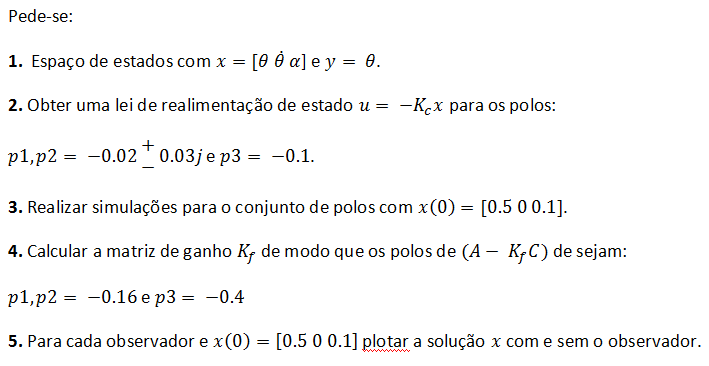 Equações de estado e matrizes
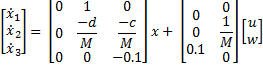 Diagrama de controle com realimentação de estado
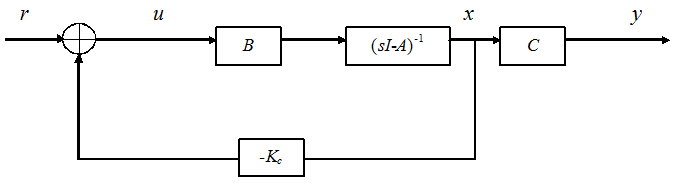 Diagrama de simulação sem observador
Realimentação de estado u = -Kx, C = eye(3) e D = [0; 0; 0].
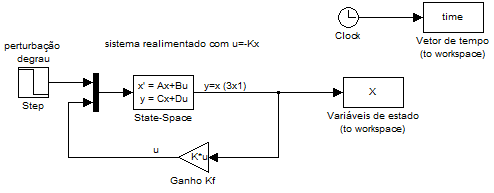 Kc1 – sem perturbação – x(0) = [0; 0; 0.1]
Kc2 – sem perturbação – x(0) = [0; 0; 0.1]
Kc1 – com perturbação – x(0) = [0; 0; 0.1]
Kc2 – com perturbação – x(0) = [0; 0; 0.1]
Blocos de controle e do observador de estado
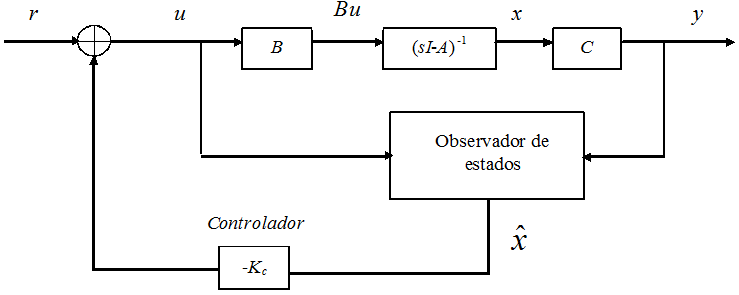 Diagrama de blocos do observador de estado
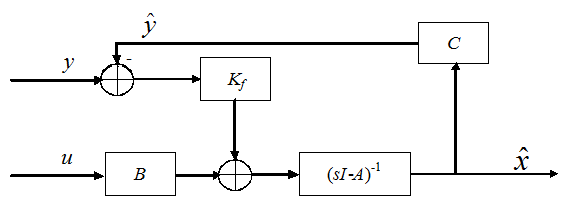 Equações de estado
Corrigir formatação
Matrizes de ganho do observador
Diagrama de simulação do observador
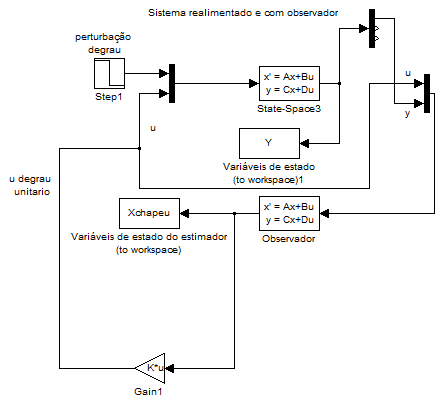 Observador – Kf1 – x(0)=[0.5; 0; 0.1]
Observador – Kf2 – x(0)=[0.5; 0; 0.1]
Adicionando um integrador
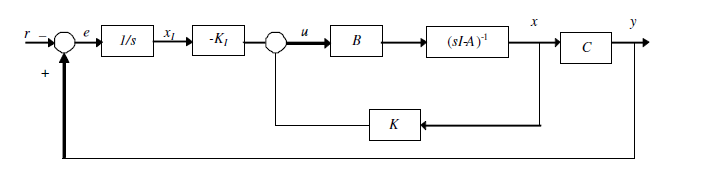 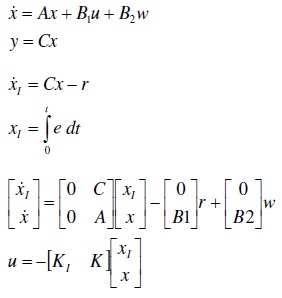 Diagrama de simulação Realimentação +Integrador
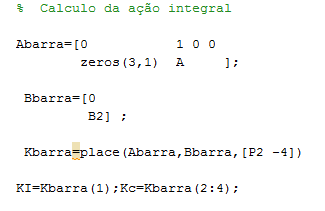 Theta –ku Vs Theta Ki
Diagrama de simulação Realimentação +Integrador
Theta estimado Vs Theta com KI
Tarefa
Calcular a matriz de ganhos Kc usando controle ótimo 
Determinar os polos da malha fechada resultantes
Calcular a matriz de ganhos do observador usando controle ótimo
Determinar os polos da malha fechada do observador